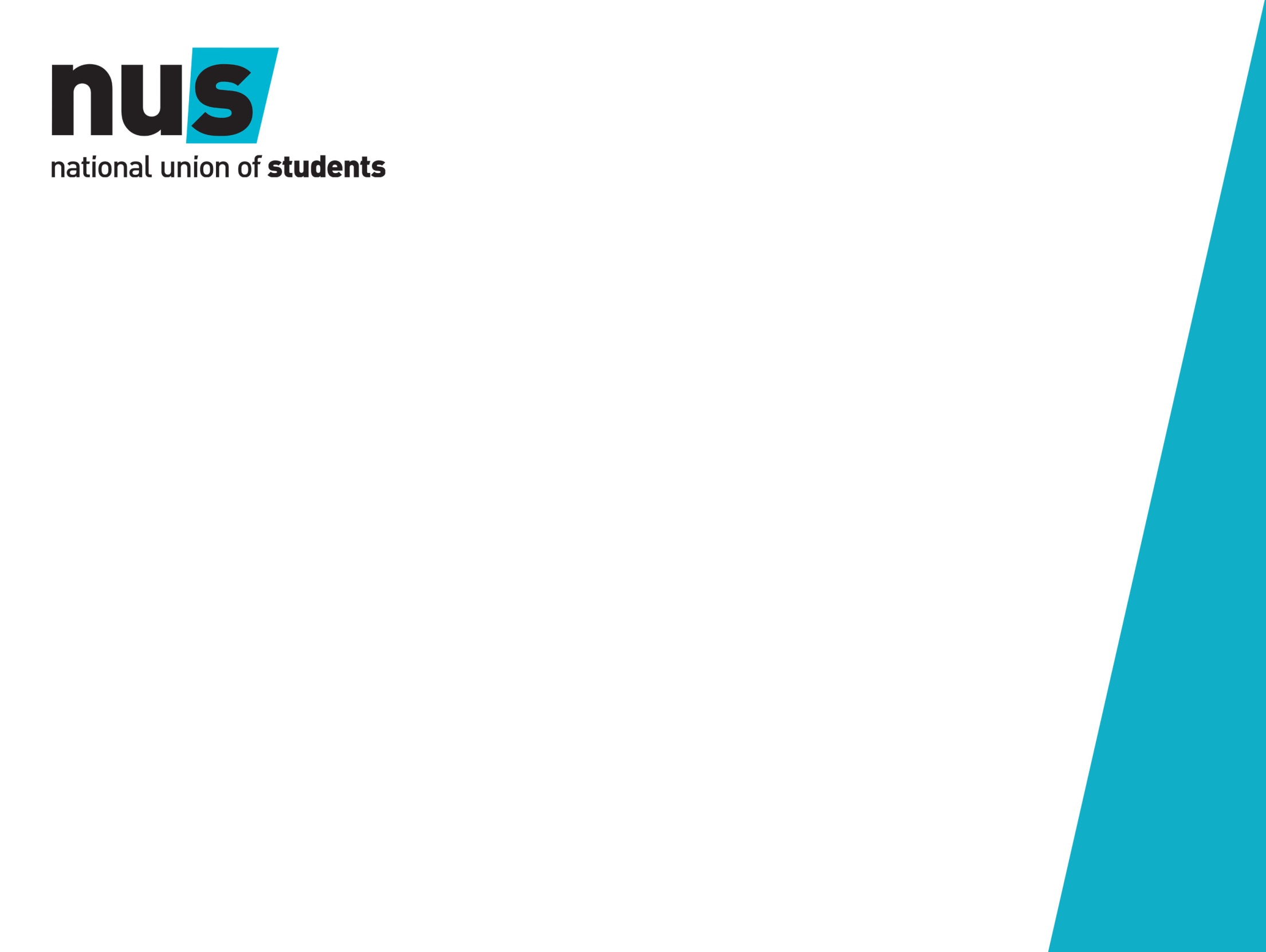 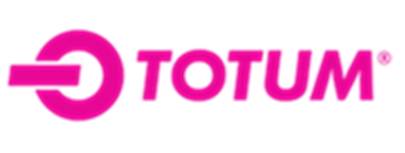 July
Coronavirus Student Survey phase 5 July and August 2021

Scotland Report; Mental health & wellbeing

Commissioned by NUS, NUS Charity and TOTUM

Delivered by NUS Insight
Project Overview
Objectives
Methodology
This is the fifth survey in the series commissioned by NUS, NUS Charity and TOTUM to understand more about how students feel about the current Coronavirus (Covid-19) pandemic and the impacts they are experiencing. Previous surveys – phases 1, 2 3 and 4 - took place in March, July and November 2020 and March 2021 respectively. The main focus of this report is to compare data with that a year ago in July 2020.
A sample of 5173 was achieved across all nations.

Respondents were given a chance to win £500 to encourage response.

The survey was promoted via the NUS Student database, the TOTUM database,  and through NUS channels.

The survey took around 20 minutes to complete and was in field from 20th July to 19th August 2021
For Scotland we achieved a sample of 354 students
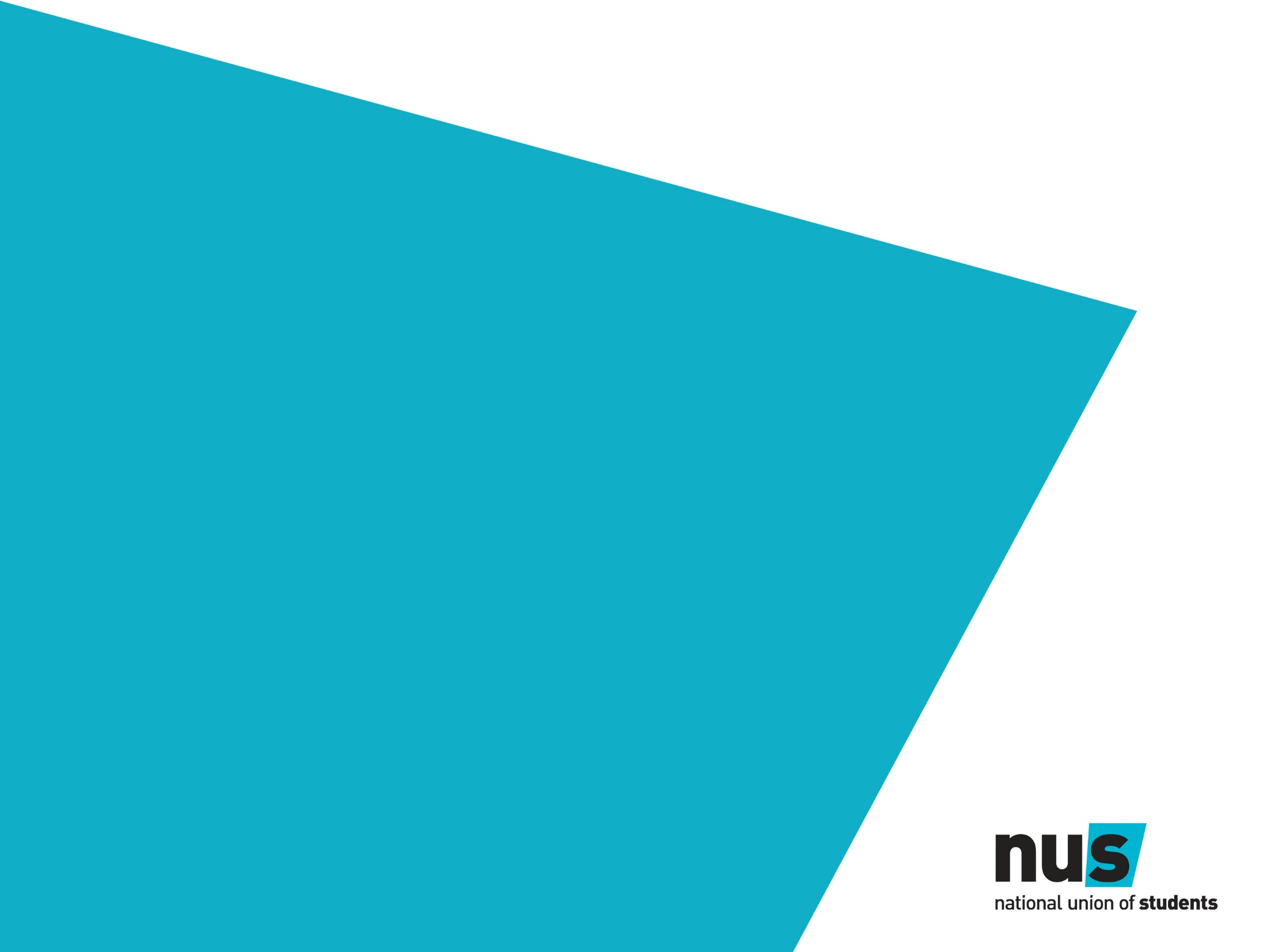 Health, wellbeing & welfare
88% of students have had their first, or both their first and second Covid vaccinations. And a further 5% say they plan to have their vaccinations as soon as they can.
New for August 2021
Vaccination status
Weighted Base: 354 respondents. Balance: no response
 
B1. Which of the following applies to you?
Fear amongst students of contracting Coronavirus has continued to drop over the past year. Similar to previous waves, the largest proportion (around one in three) feel ‘somewhat scared’ about contracting Coronavirus and a quarter feel ‘not very scared’.
Tracked from July 2020
Feelings towards contracting the Coronavirus (Covid-19)
Weighted Base: 355 respondents. Balance: no response
 
B2. Which, if any, of the following statements best describes your feelings towards contracting the Coronavirus (Covid-19)?
Within the context of Maslow’s hierarchy of needs students largely agree that their basic (food, water, warmth) & safety needs (resources, health, property) are being met. This is with the exception of sleep - only 39% agree to some extent that they are sleeping well. Feelings of love and belonging are encouragingly high (68% agreeing they have sufficient contact with others). However feelings of esteem and self actualisation are reportedly much lower among students at present.
Agreement with statements
July 20
Average weighted Base: 165.  Balance: No response
 
B2. Please tell us how far you agree, if at all, with the statements below within the context of the current Coronavirus (Covid-19) pandemic?
Students agreement with statements linked to Maslow’s Hierarchy of Needs have remained fairly constant over the past year; largely agreeing that their basic & safety needs are being met. Again with the exception of sleep - only 47% agree to some extent that they are sleeping well. Feelings of love and belonging continue to be high (sufficient contact with others) and financial stability has improved (56% agreeing in July 2020 up to 66% Aug 2021). Feelings of esteem and self actualisation continue to be much lower.
Tracked from July 2020
Agreement with statements
Average weighted Base: 351 Balance: No response
 
B3. Please tell us how far you agree, if at all, with the statements below within the context of the current Coronavirus (Covid-19) pandemic?
As was the case in March, students are more likely to be concerned about the wellbeing of their family than of themselves or their friends
July 2020
Agreement with statements
Weighted average base: 164 Balance: No response
B3. How far do you agree or disagree with the following statements as a result of Coronavirus (Covid-19)?
Continuing the pattern of previous phases, students are more likely to be concerned about the wellbeing of their family followed by the wellbeing of friends. Concern for themselves comes third. However compared to July 2020 concern as to whether they have to the tools and skills to manage their own wellbeing has increased – up from 35%.
Tracked from July 2020
Agreement with statements
Weighted average base: 351 Balance: No response
B4. How far do you agree or disagree with the following statements as a result of Coronavirus (Covid-19)?
Encouragingly, the proportion of students indicating that their mental health has worsened since before the coronavirus pandemic, has decreased since March 2021 (55%) and November 2020 (55%). And the proportion saying it is better had risen from 7% in November 2020 to 13%.
August 2021
Mental Health
Weighted Base: 356 . Balance: No response

B5. How would you describe your mental health and wellbeing currently compared to life before the Coronavirus pandemic
Students who have felt the impacts of Covid on their mental health have had a multitude of negative experiences. Isolation, loneliness and health concerns are leading to increased levels of anxiety, stress, worry, depression, sleep issues.
August 2021
Negative impact on mental health
Key themes:

Depression

Anxiety  / panic

Isolated / no interactions

Financial concerns

Sleep problems
B6. Please tell us how you feel your mental health has been negatively affected by the pandemic
Although it appears that there has been an increase in the number of students seeking mental health support over the past two waves – with around one in three now saying they have sought support up from 23% Nov 2020 and 24% March 2021, this is likely to be reflective of the drop in those choosing the ‘prefer not to say’ option – down from 12%.
August 2021
Seeking mental health support
Weighted Base: 356. Balance: No response

B7. Have you sought any mental health support throughout the Coronavirus pandemic?
Of those who have sought support, over two in five have been satisfied with what they have received.
August 2021
Satisfaction with support
Weighted Base: 126. Balance: Those not seeking support

B8. How satisfied are you with the mental health support you have received?
Family continues to play a big role during the pandemic, with familial interactions increasing for around a third of students since the pandemic began. Interactions with fellow students, course mates and friends are down for the majority.
Interactions…
August 2021
Average weighted average base: 351 Balance: No response

B9. Thinking about your interactions with people since the coronavirus pandemic began, please indicate how much you are interacting  with the following now compared with before the pandemic…
Half of students report being dissatisfied with the opportunities they have had to interact socially over the previous academic year.
Satisfaction with social opportunities
August 2021
Weighted Base: 351 respondents. Balance: no response
 
B10. Thinking back to the previous academic year (2020-21), how satisfied are you with the opportunities you had to interact socially whether in person or remotely. For example, sharing time with others, meeting new people or having access to socialising facilities and activities
Students appear to be taking greater care of themselves compared to March 2021, with exercise, a daily routine and eating healthily moving to the top of the list. In tandem with social distancing rules relaxing and hospitality opening up, connecting with family and friends online has dropped from the top spot to 8th and partying/going out has shot up. Reading books and caring duties remain high however.
Activities
August 2021
Weighted average base: x. Balance: No response

B11. Thinking about the current pandemic, please tell us if you do more / less / the same of the following as you did pre-Covid.
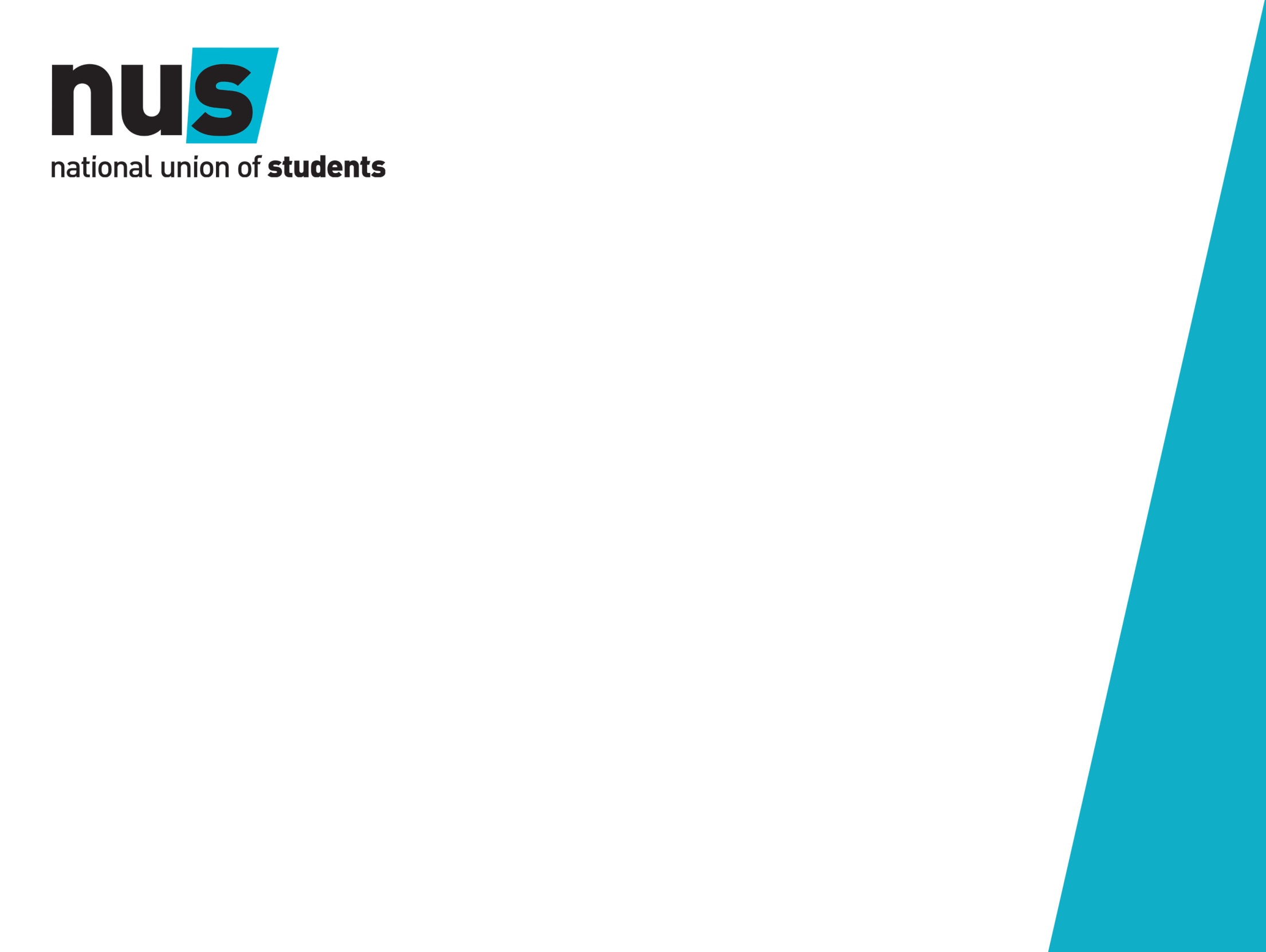 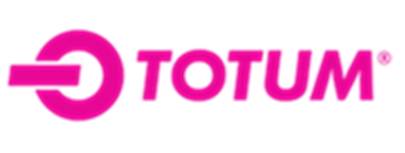 Coronavirus Student Survey phase 5 
July and August 2021

Scotland Report

July and August 2021